2022.augusztus 12.Bagi Marika temetése után
Szaju
Kovács Szabina
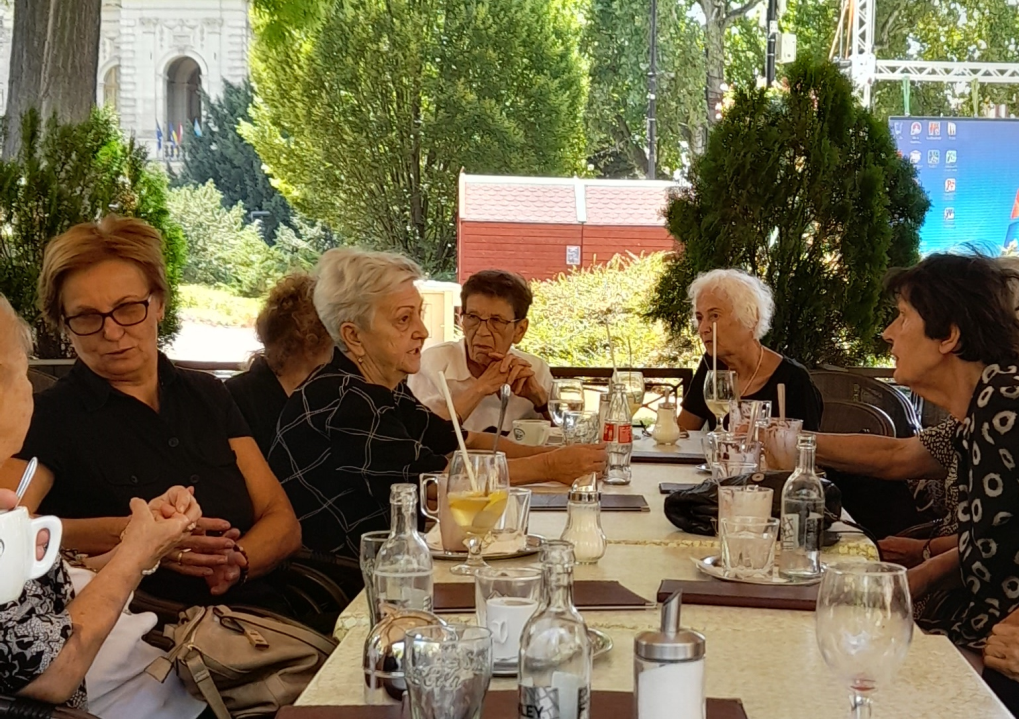 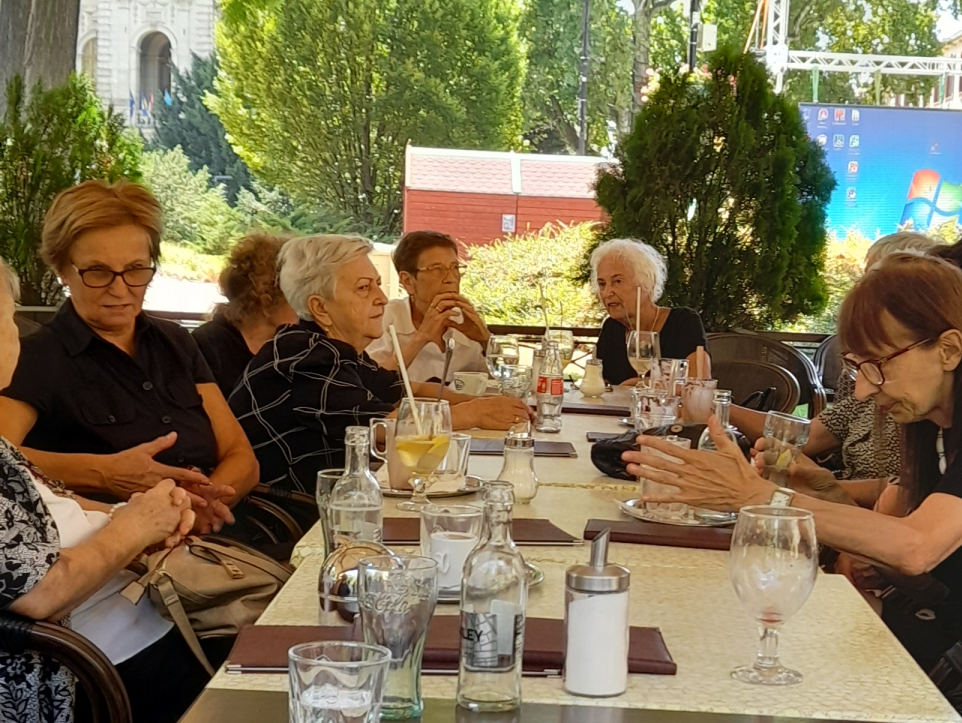 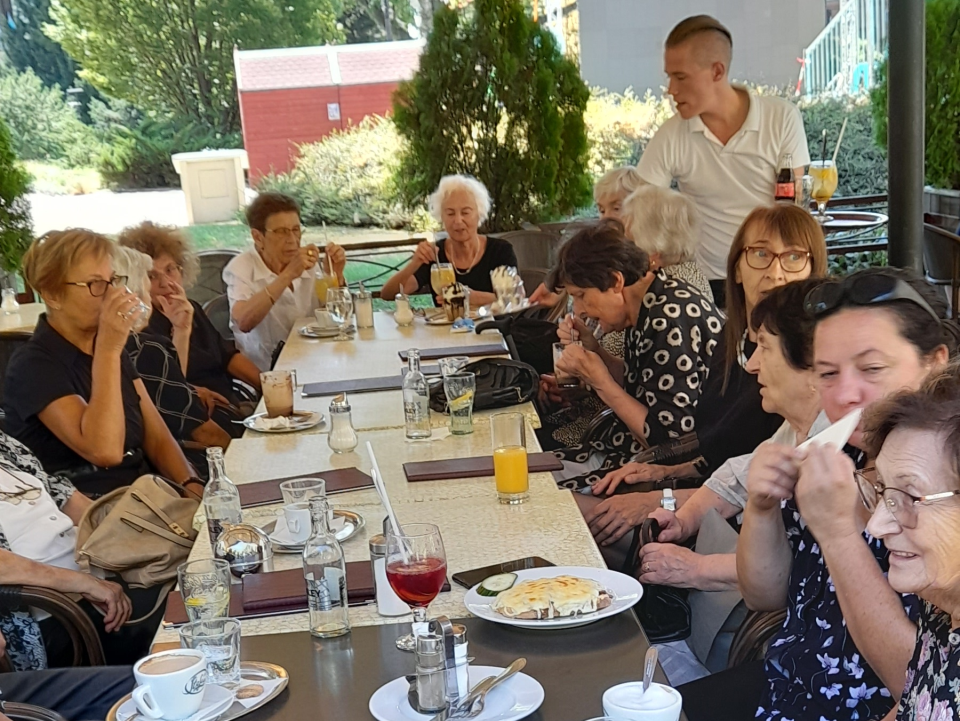 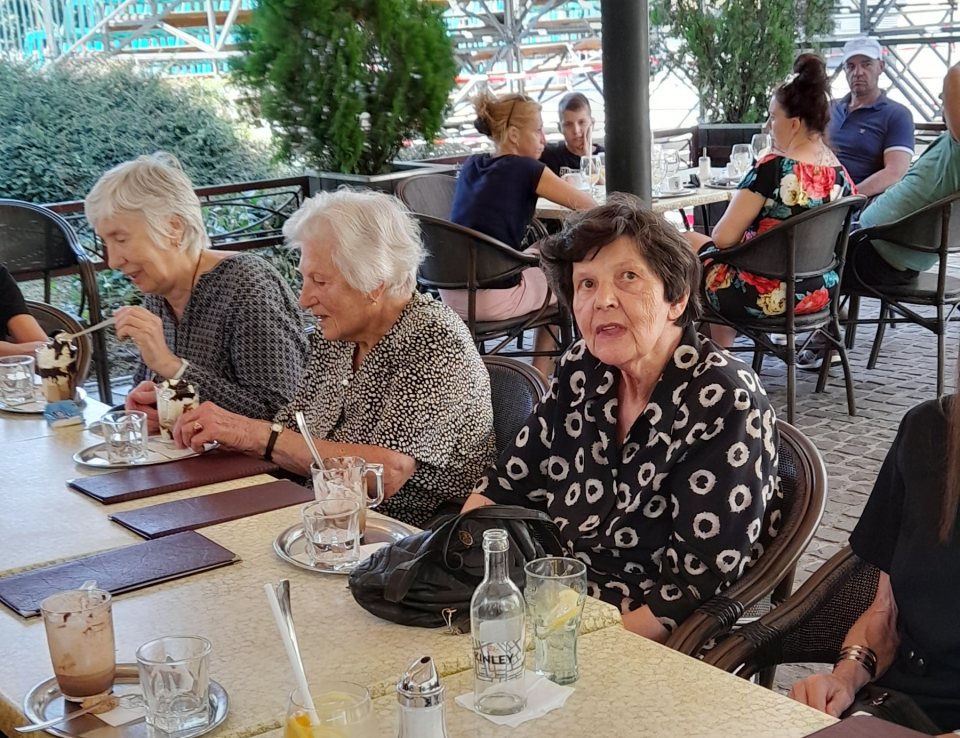 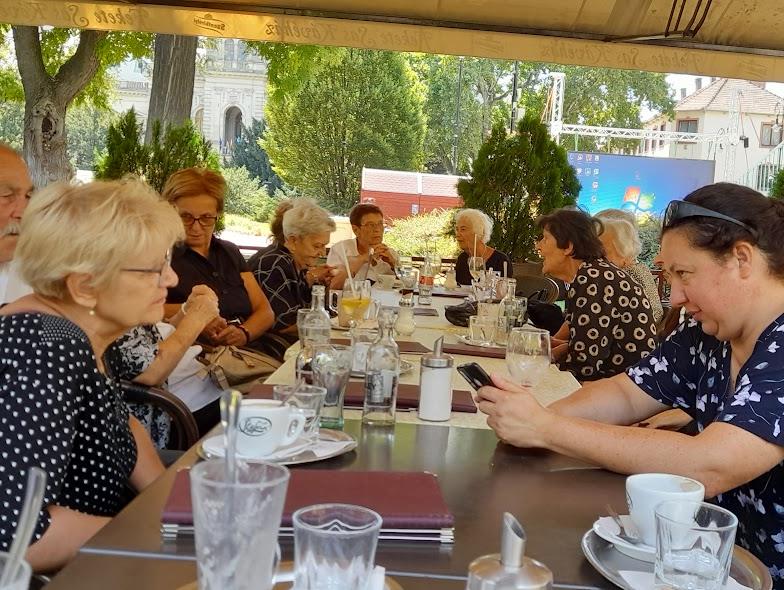 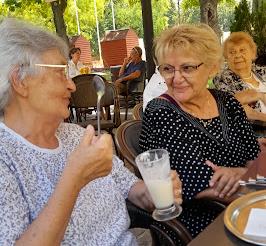 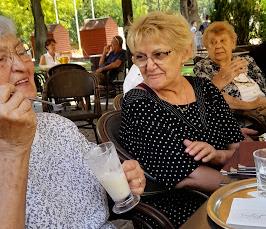 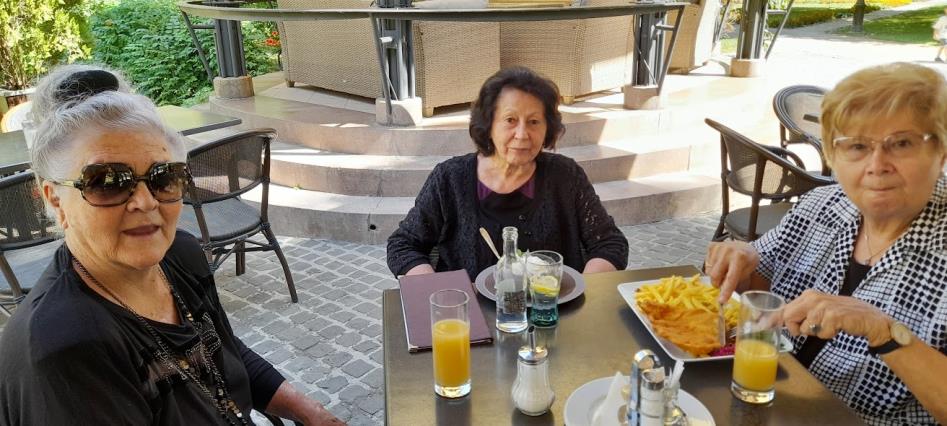 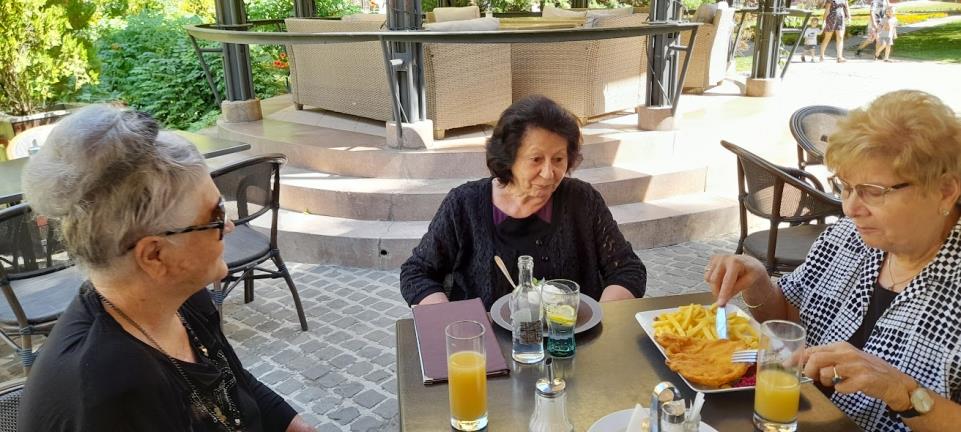 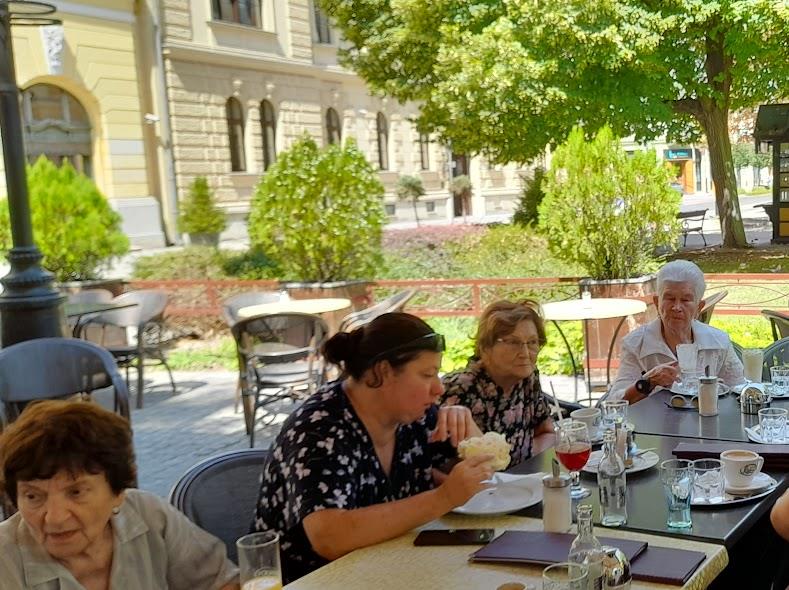 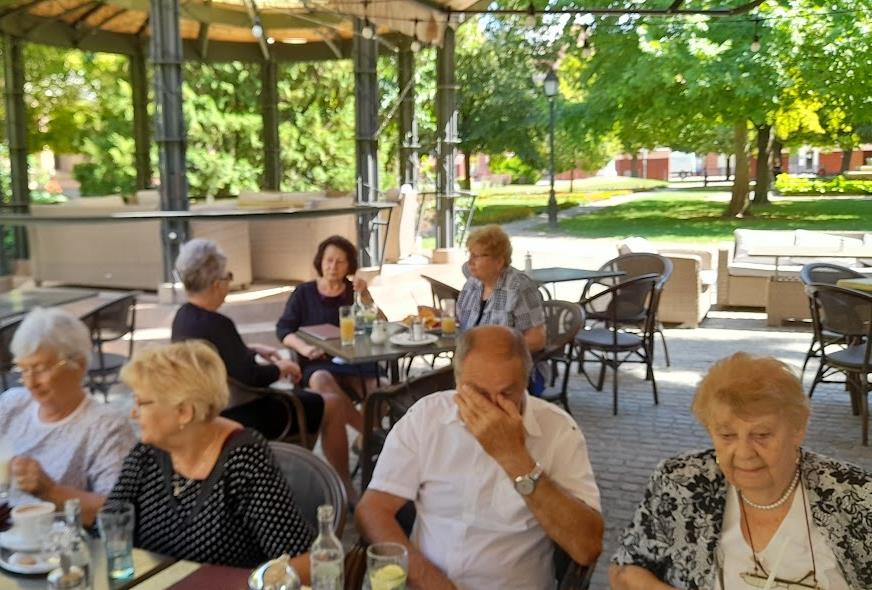 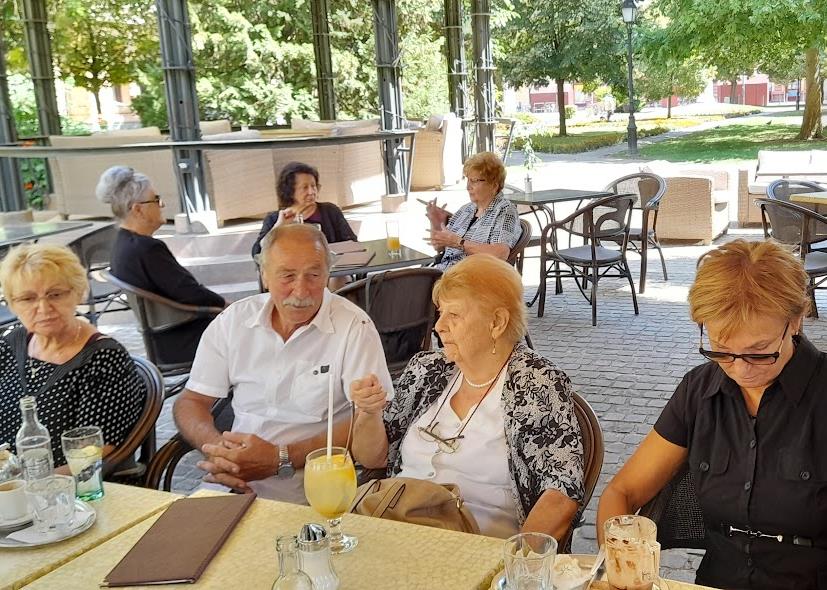 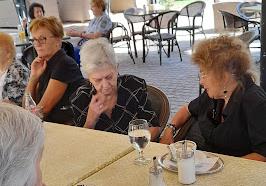 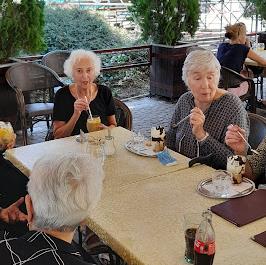 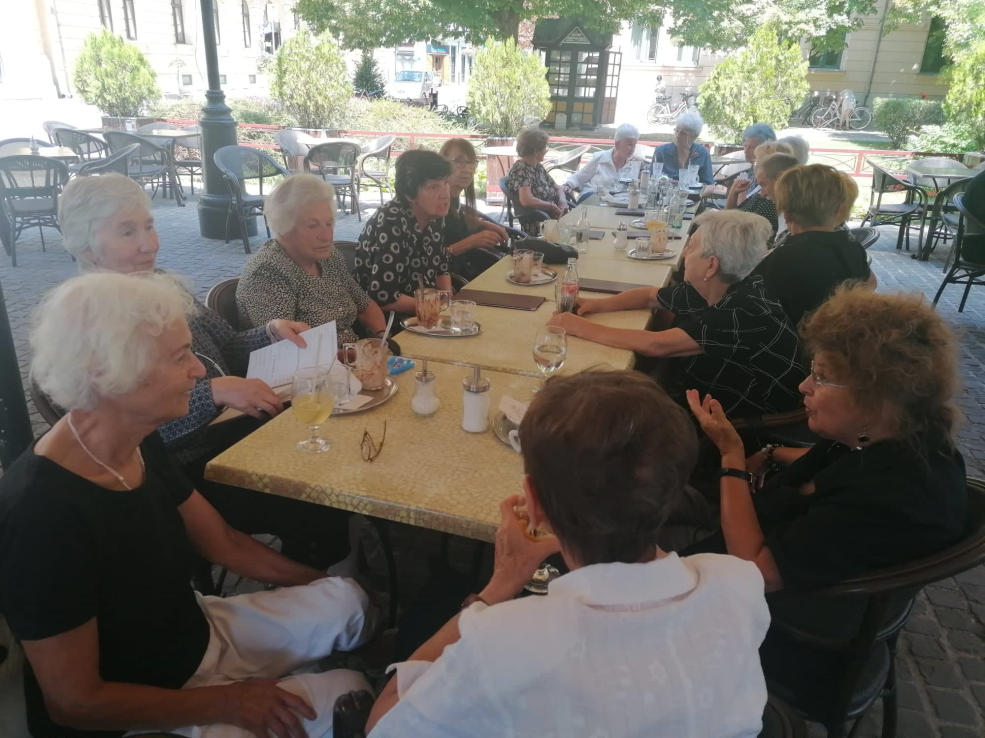 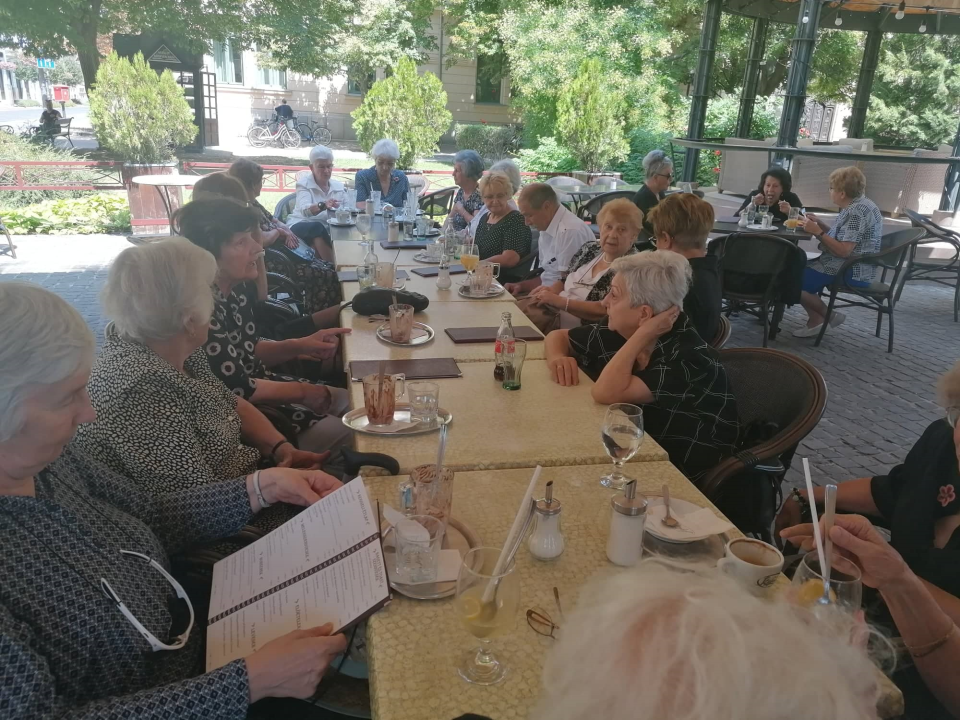 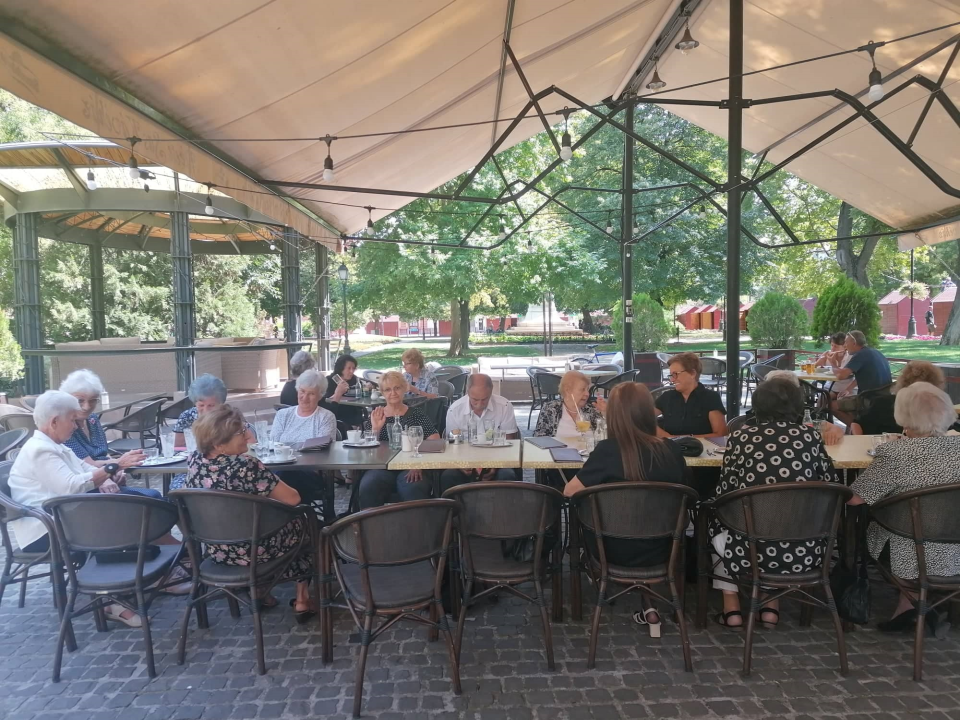 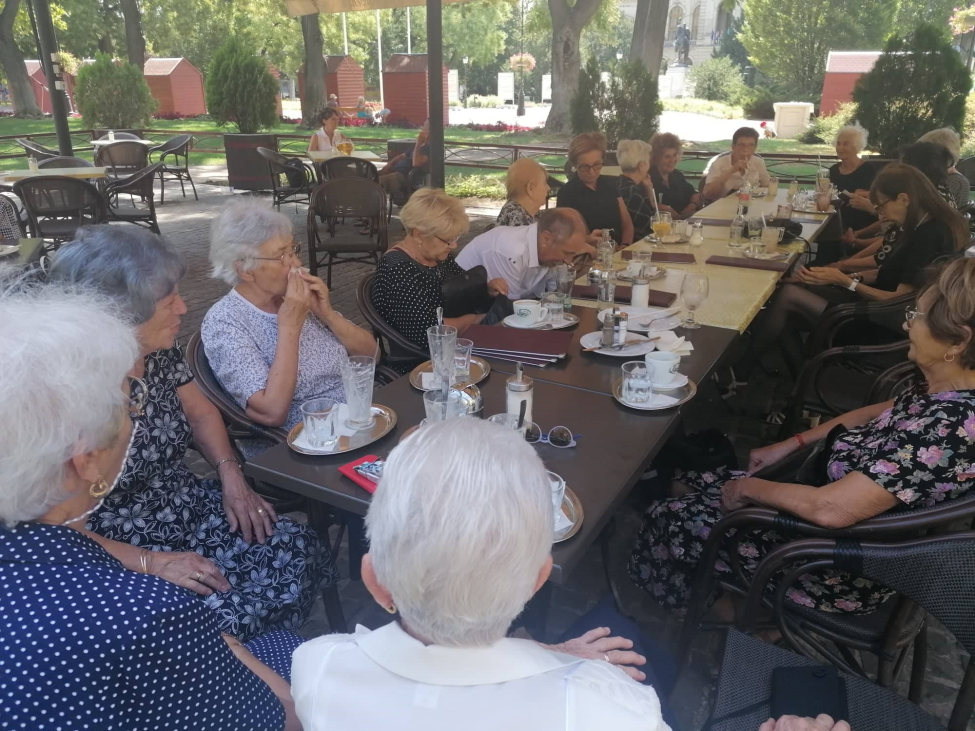 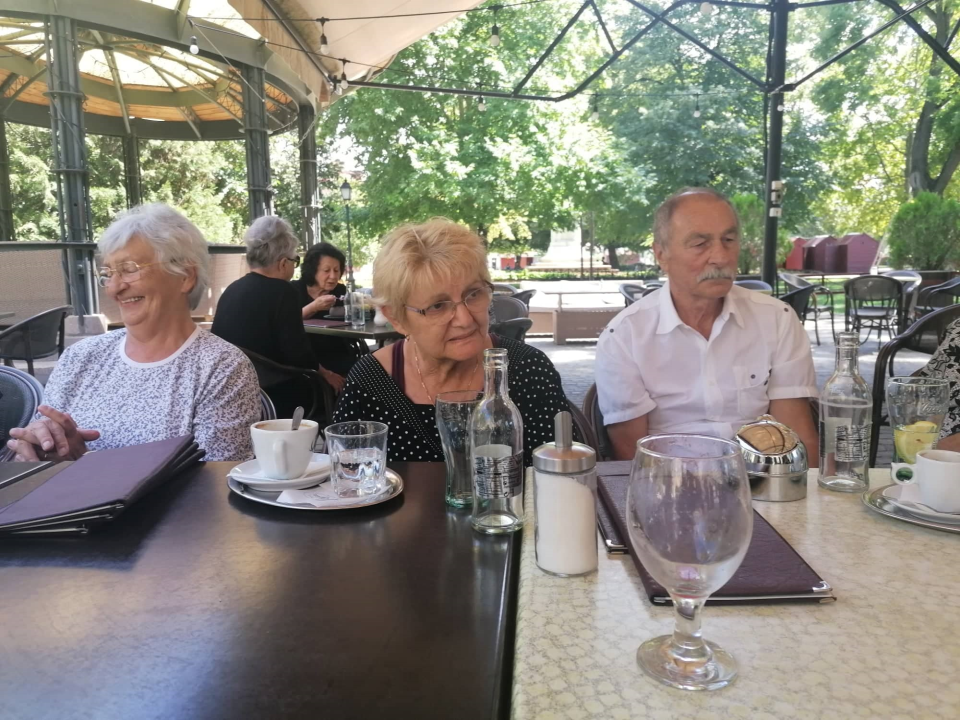 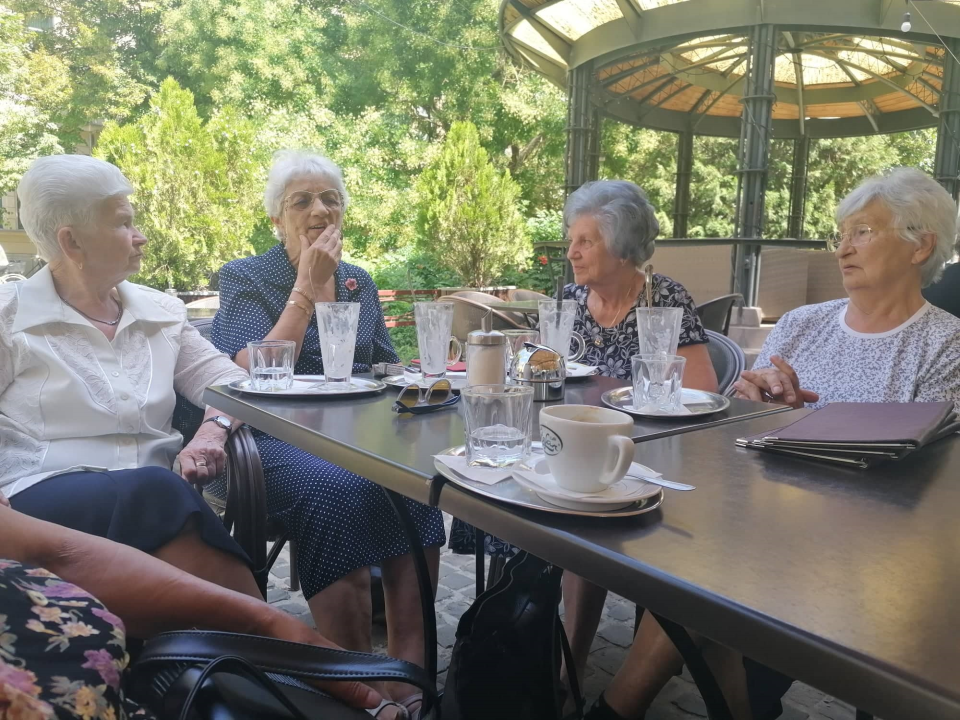 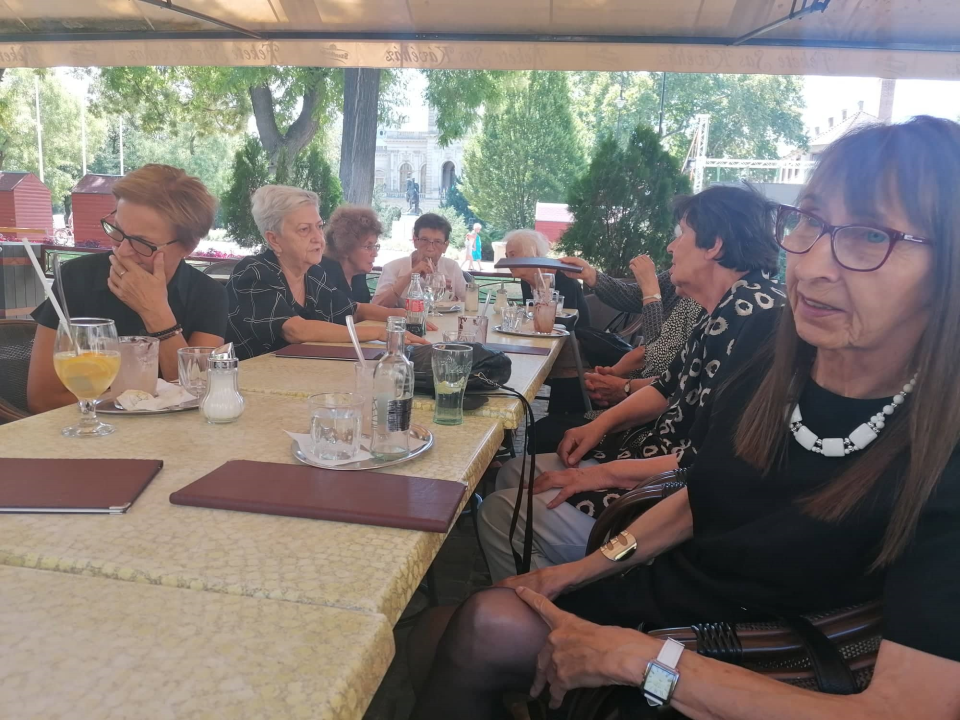 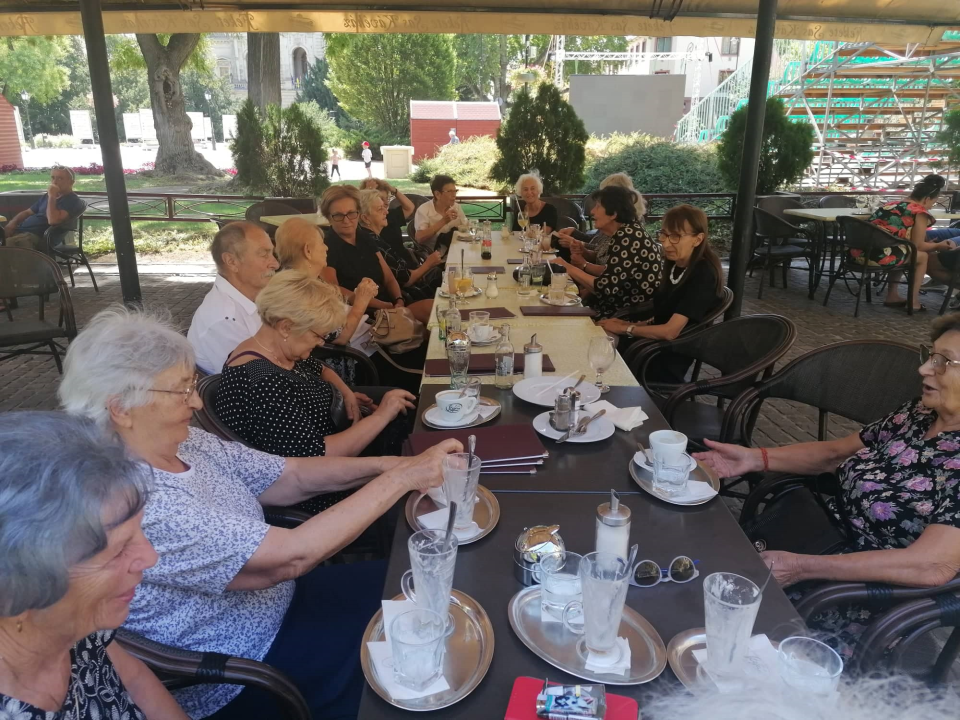 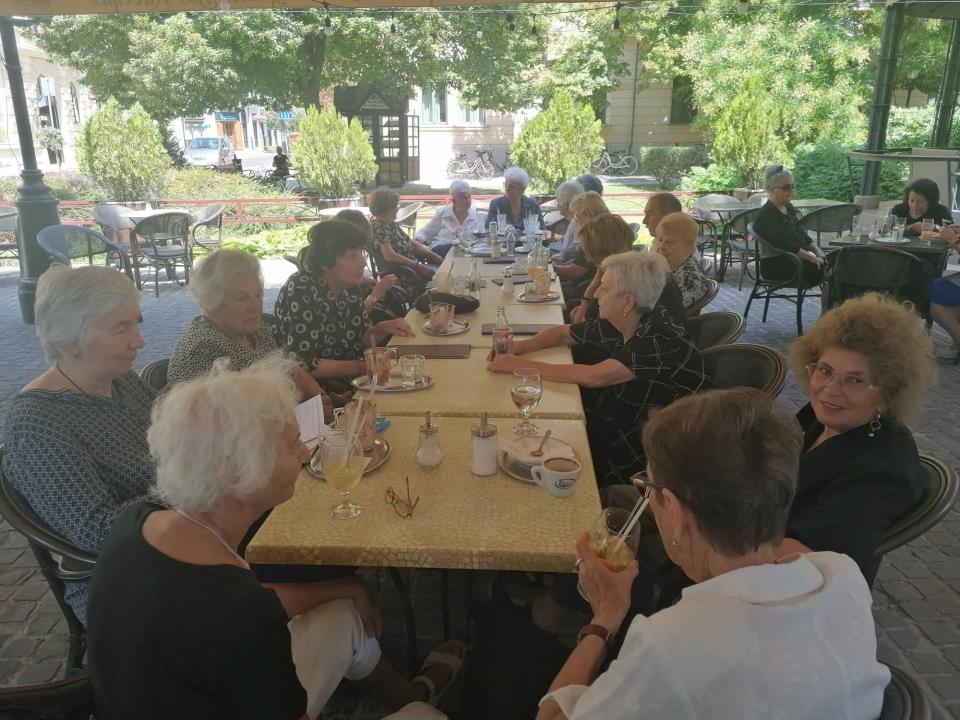